
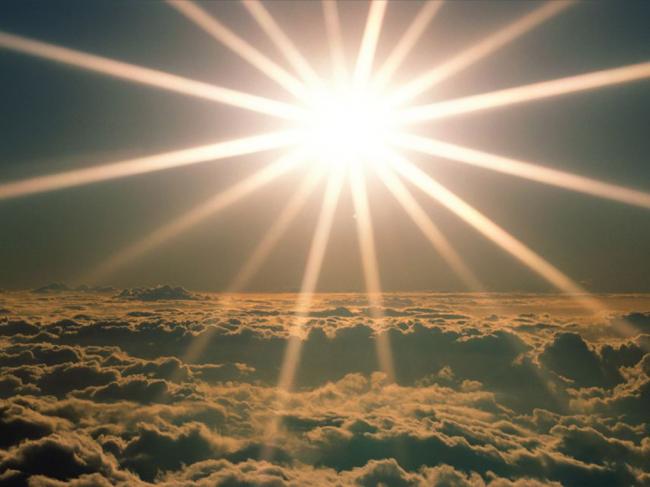 SONCNA ENERGIJA
energija pridobljena iz sončne svetlobe
8290-krat večja od celotne letne rabe
obnovljiv vir - ne zmanjka
POZITIVNI UČINKI:
pozitivnem učinku na podnebje 
zmanjšajo emisije CO₂
zmanjšanja se poraba fosilnih goriv 
povečujejo stabilnost dobave energije
nova delovna mesta
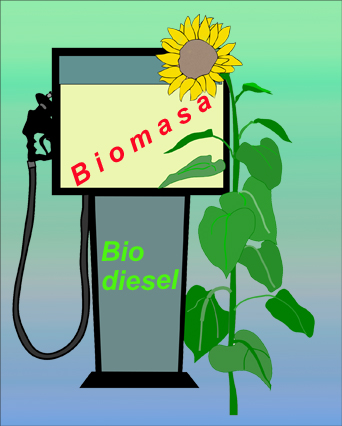 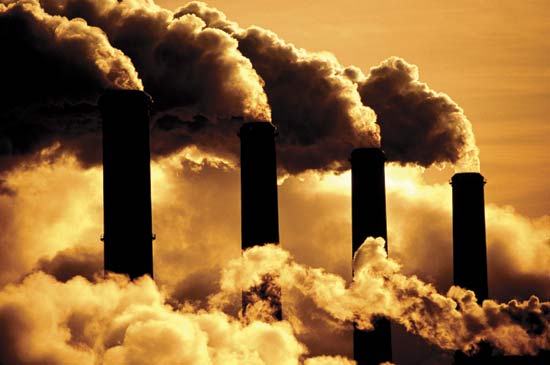 izkoriščamo:
pasivno - za ogrevanje in osvetljevanje prostorov
aktivno - s sončnimi kolektorji (tople vode in ogrevanje prostorov)
in s fotovoltaiko - s sončnimi celicami za proizvodnjo električne energije
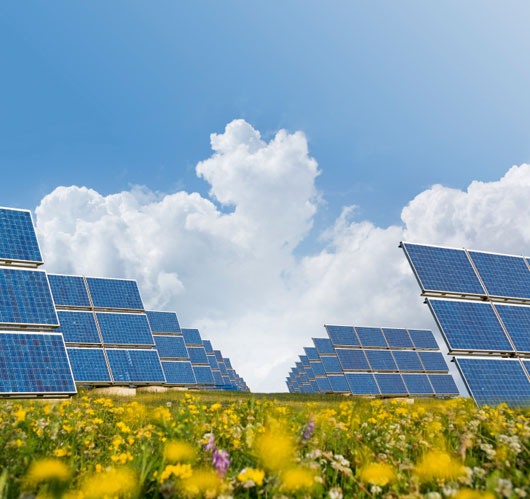 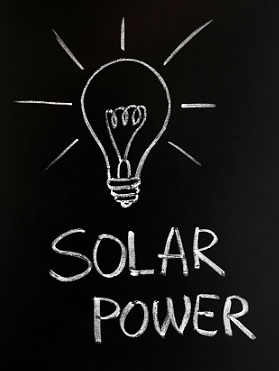 PASIVNA RABA
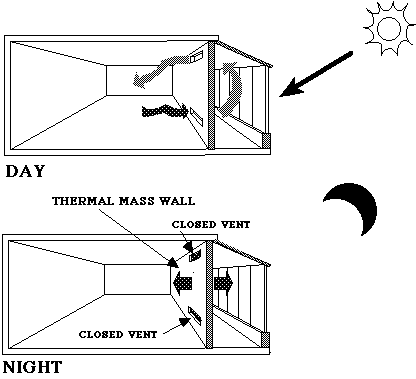 za ogrevanje zgradb
osvetljevanje 
prezračevanje prostorov

ELEMENTI:
okna
sončne stene
stekleniki
AKTIVNA RABA
sončni kolektorji
 segrejeta:
   voda - za pripravo tople vode 
   ali zrak - za ogrevanje prostorov
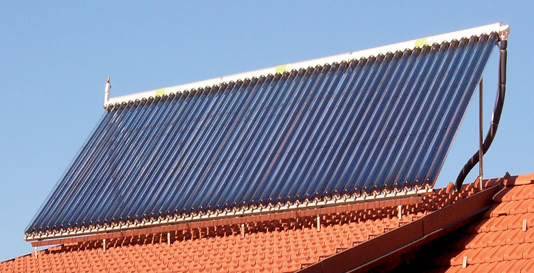 FOTOVOLATIKA
tehnologija pretvorbe sončne energije neposredno v električno energijo
 je čist, zanesljiv in potrebuje le svetlobo kot edini vir energije
preko sončnih celic
sončne celice → v sončne module  → povezani v sisteme - samostojni ali sončne elektrarne
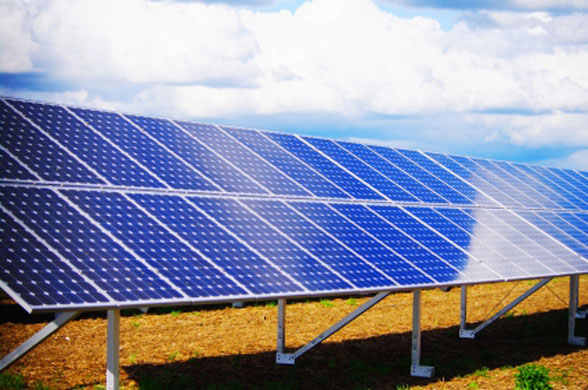 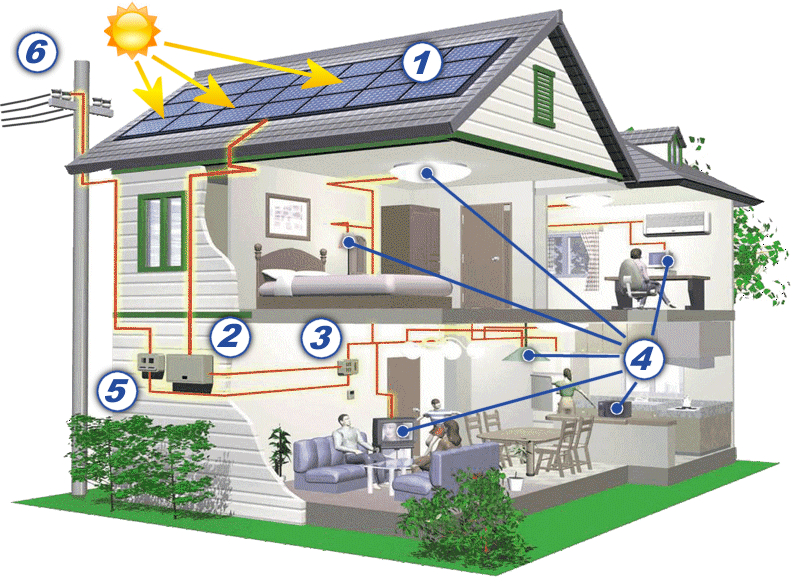 UPORABA: 
oskrba odročnih naselij ali zgradb
oskrba oddaljenih naprav 
oddaja v električno omrežje
uporaba v proizvodih
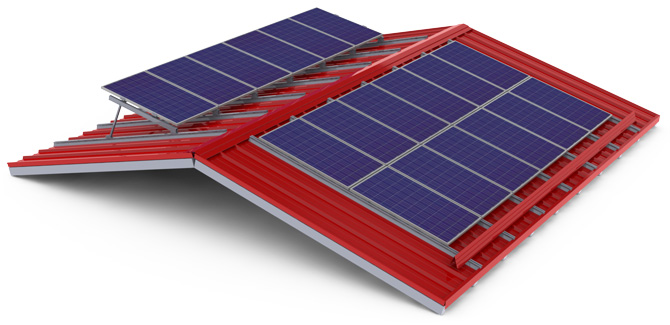 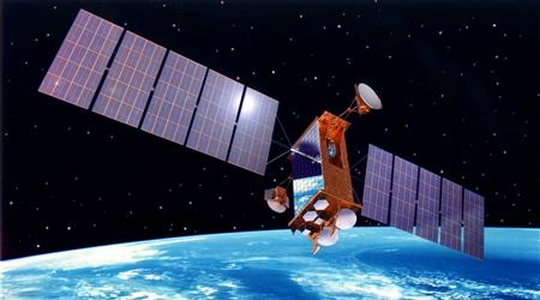 SLABOSTI
odvisna od ure, oblačnosti, zemljepisne širine, letnimi časi (noč daljša, kot dan)
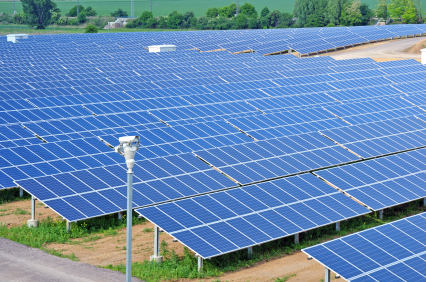 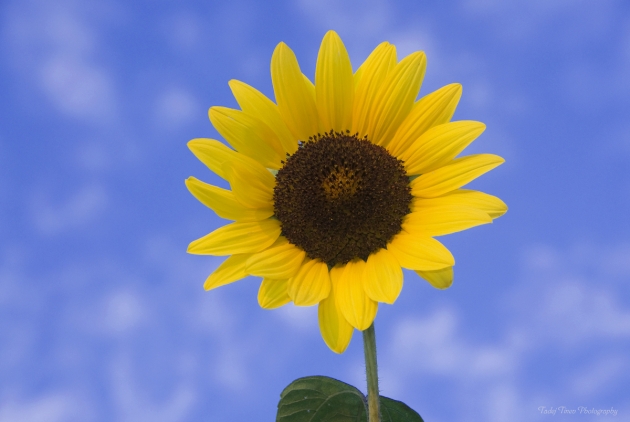 VIRI:
http://sl.wikipedia.org/wiki/Son%C4%8Dna_energija 
http://www.inoveks.si/sl/storitve/soncna-energija.html 
http://www.focus.si/ove/index.php?l1=vrste&l2=soncna 
Literatura iz geografskega tekmovanja 2012/13
HVALA ZA POSLUŠANJE IN DA VAM BO ZNANJE, KI STE GA PRIDOBILI PRIŠLO PRAV
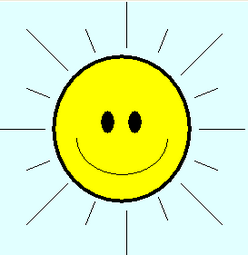